Οι εχθροί των θεών
Κέρκυρα, ναός της Αρτέμιδος. 570
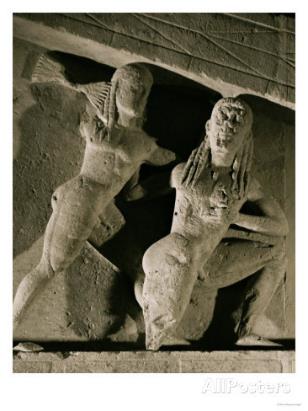 Νιμρούντ (Ασσυρία). Anzû. 9oς αι.
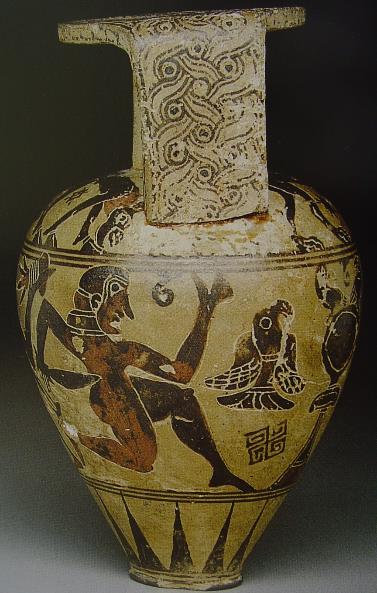 Βοστώνη. Αρύβαλλος του 
Ζωγράφου του Αίαντα
Αμφορέας Μονάχου
Ολυμπία					Perugia
ΠΚ Αλάβαστρο του Ζωγράφου του Τυφώνα. Yale University
Κύλικα από το Cerveteri
Λονδίνο Β 62. Ζωγράφος του Micali
Γιγαντομαχία
Αμφορέας Ταρκυνίας. Γιγαντομαχία.
Λονδίνο, Εμπ. Εργ. Τέχνης. Υδρία. 510 π.Χ.
Γιγαντομαχία. 1. Αμφορέας της Ομάδας Ε. Sotheby’s. 2. Αμφορέας του Ζωγράφου του Princeton. Μουσείο Γουλανδρή.
Αμφορέας Μονάχου, 520.
Βερολίνο F 2293. Ζωγράφος του Βρύγου
Φερράρα. Ζωγράφος των Νιοβιδών
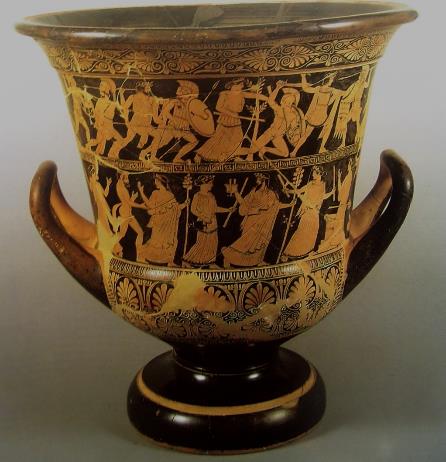 Bασιλεία. Κρατήρας με τον τρόπο του Ζωγράφου των Νιοβιδών
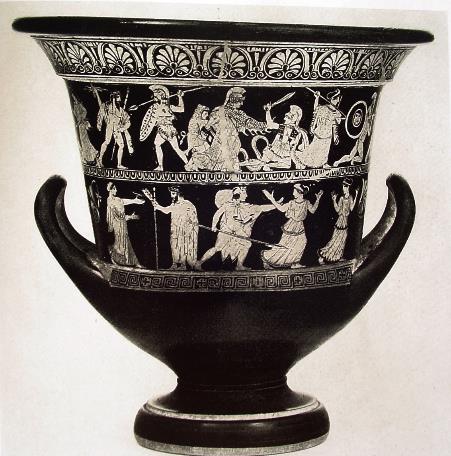 Ζωγράφος της Suessula
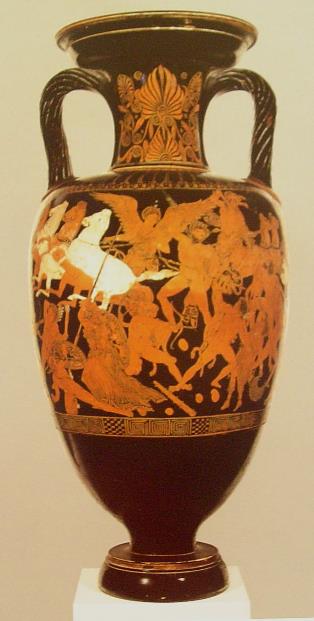 Αγ. Πετρούπολη 		Γενεύη
Φλωρεντία 3804. 
Ομάδα Ε
Sotheby’s. Ζωγράφος των Τριών Γραμμών.
Λονδίνο. Αμφορέας της Ομάδας του Λεάγρου. Aberdeen 64009. Με τον τρόπο του Ζωγράφου του Αντιμένους
Αμφορέας από κατάσχεση. Sotheby’s. Οινοχόη. Αθήνα, Κεραμεικός. Λήκυθος,
Πινάκιο του Λούβρου		Κύλικα του Λούβρου
Παρίσι, Εθν. Βιβλ. Κύλικα. 480.
Βιέννη. Κρατήρας από τη Σικελία				            Βερολίνο. Αίσων
Elvehjem College. Οφθαλμωτή κύλικα.
Φλωρεντία. Ετρ. Κάτοπτρο. 4ος αι.
Σχέδιο από ετρουσκική ερυθρόμορφο στάμνο. Αθηνά και Άκρατος	Ετρουσκική στάμνος. Βατικανό
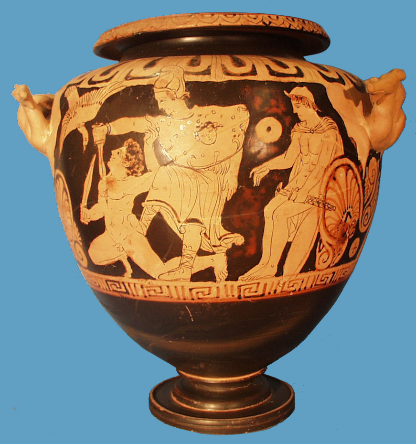 Κορινθιακός αναθηματικός πίνακας. 6ος αι.
Κρατήρας Ευφρονίου. Συλλογή Hunt
Βασιλεία. Εμπόριο έργων τέχνης. Μιννεάπολις
Ρώμη 50388. Διόνυσος και Γίγαντας
Mόναχο		 Βερολίνο. 490.
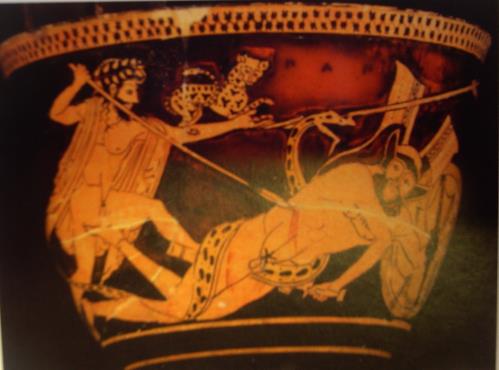 Harrow. Αμφορέας του Ζ. Του Κλεοφράδους
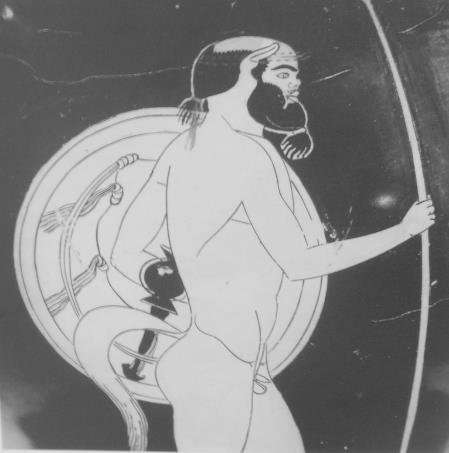 ΑκταίωνΜετόπη ναού Ε Σελινούντα. ΄Ρωμ. Λύχνος Ανκώνας.
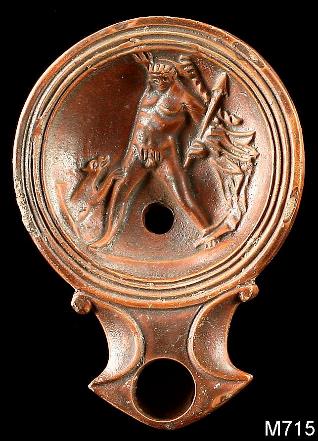 Κύπελλο στο Würzburg			      Αμφορέας 			       Orvieto
Αμφορέας Αμβούργου. 490.
Βοστώνη. Ζωγράφος του Πανός					Ιερουσαλήμ. Ζωγράφος του 					Δίνου
Λούβρο. Ζωγράφος των Τριχωτών Σατύρων
Απουλικός αμφορέας, Λύσσα και Ακταίων. Απουλικό πινάκιο. Τάραντας.
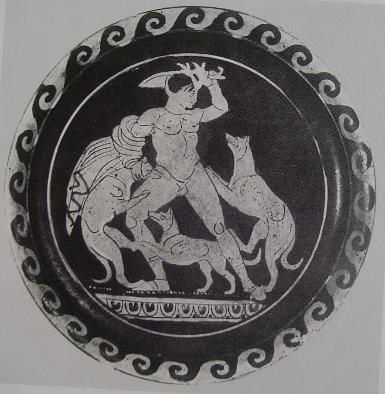 Καρλσρούη. Κατωϊταλιώτικος σκύφος. 400. Λονδίνο. Ετρουσκικός κρατήρας.
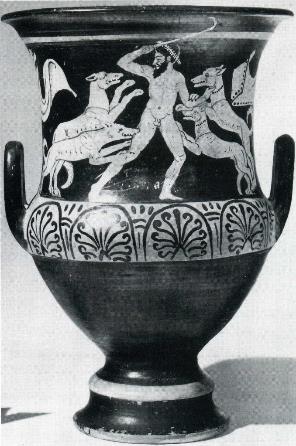 Τιτυός
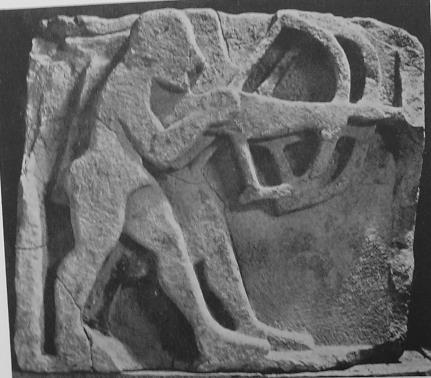 Βασιλεία			Λούβρο
Παρίσι, Εθν. Βιβλ. Ποντικός αμφορέας. 520.
Ποντικός αμφορέας. Βρυξέλλες
Λούβρο, Καιρετανή υδρία
Λούβρο. Ζ. των Νιοβιδών. Μόναχο. Ζ. της Πενθεσίλειας. 460.
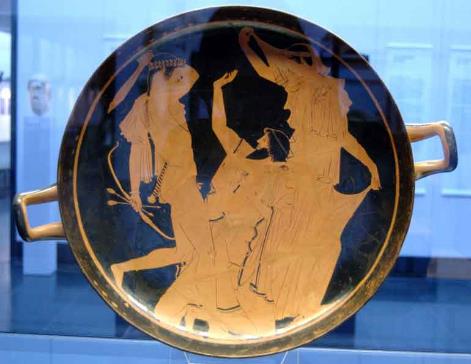 Ζωγράφος των Νιοβιδών. Λούβρο
Σύδνευ, λευκανική υδρία
Ζυρίχη. Απουλική υδρία.
Νάπολη, απουλική λουτροφόρος
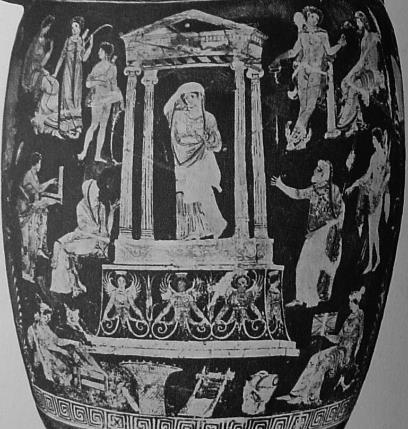